Chap. 15 - La réalisation des budgets prévisionnels1. L’utilité des budgets prévisionnels
Les budgets prévisionnels 
planifient les dépenses et les recettes 
afin de mieux contrôler les finances 
et éviter les problèmes de trésorerie (découverts, impayés…). 
Ils permettent 
d’évaluer la rentabilité des projets ; 
de suivre les performances des investissements ;
De motiver le personnel en lui donnant des objectifs à atteindre. 
L’ensemble de ces caractéristiques facilitent les prises de décisions financières et stratégiques.
Chap. 15 - La réalisation des budgets prévisionnels1. L’utilité des budgets prévisionnels
Un budget est un document financier qui détaille 
les dépenses et les recettes qui résultent d'une activité. 
Il peut concerner 
une entreprise, un service, un projet, un investissement, un événement…
1. L’utilité des budgets prévisionnels
Le budget peut être statique et indiquer, pour un événement précis les montants des recettes et des dépenses envisagées afin de déterminer le coût prévisionnel et le bilan financier de l’action.
1. L’utilité des budgets prévisionnels
Mais il peut être dynamique en précisant mois par mois les dates des règlements de chaque recette et dépense.
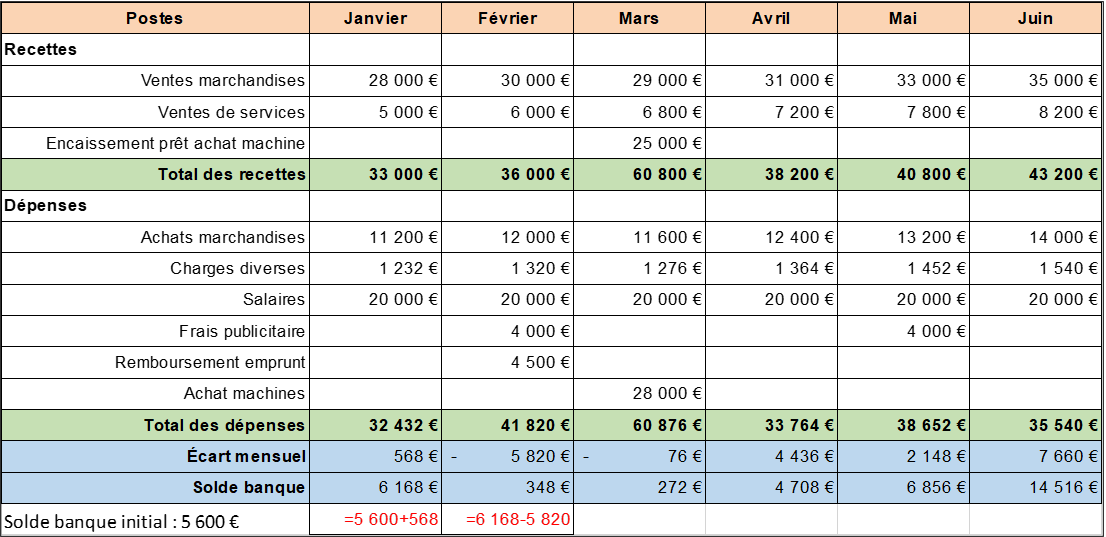 1. L’utilité des budgets prévisionnels
Chaque budget doit être adapté à la nature de l'activité qu'il doit décrire et aux types de dépenses et de recettes envisagées.